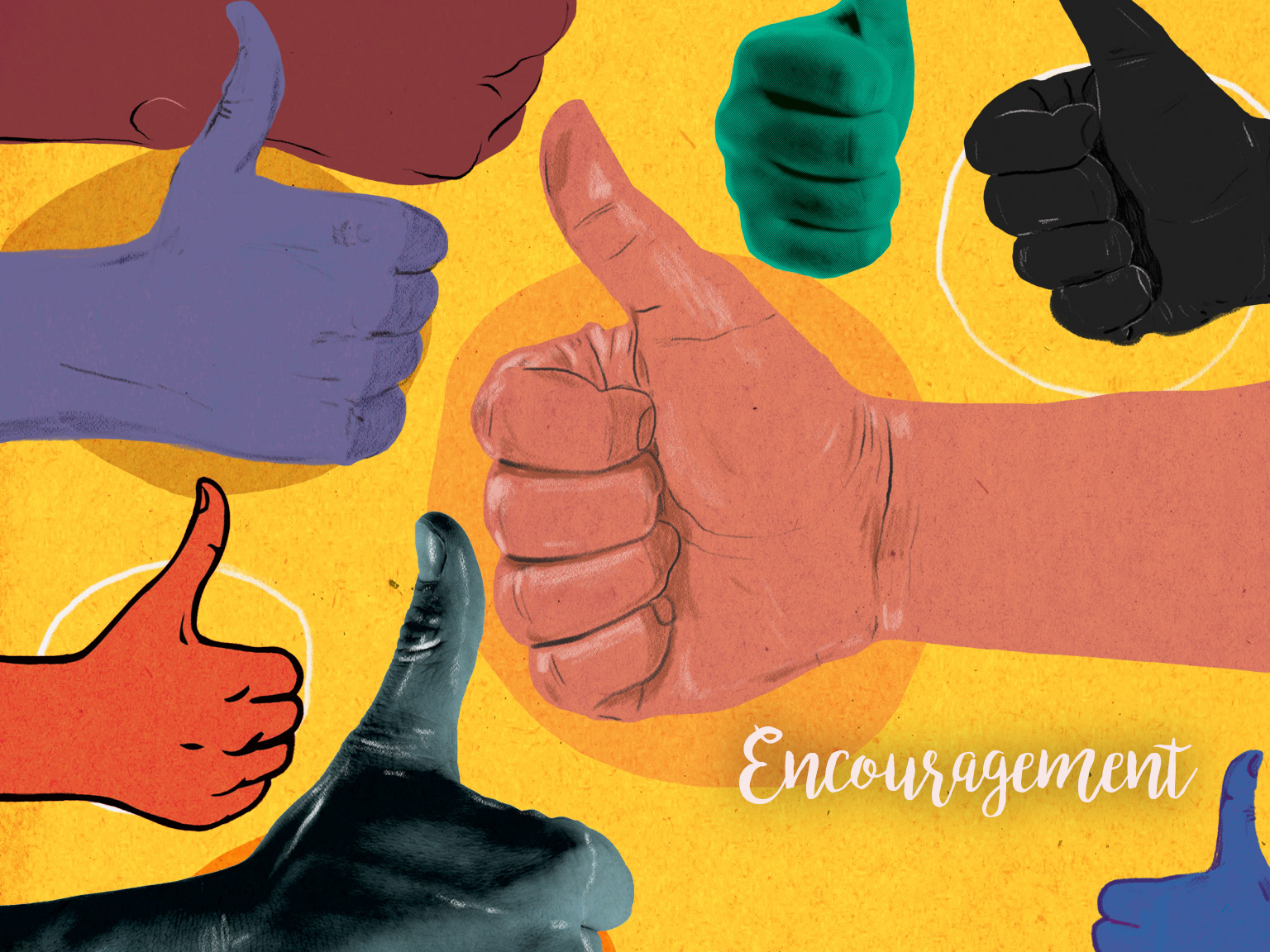 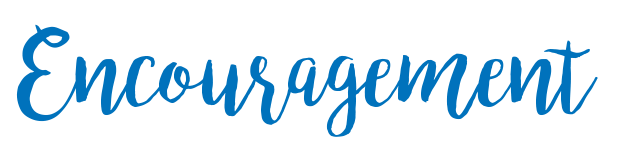 Let us consider how we may spur one another on towards love and good deeds, not giving up meeting together, as some are in the habit of doing, but encouraging one another – and all the more as you see the Day approaching.
Hebrews 10:24-25
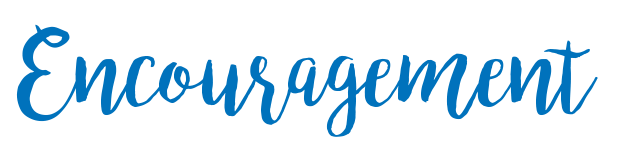 Pray that we would find and develop ways of supporting and helping one another – Ask God to help us deepen relationships with one another.
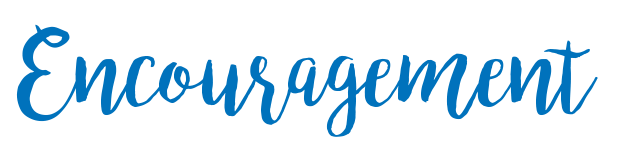 Pray for commitment to worshipping and building community together – Ask God to help us prioritise meeting with him and others in an increasingly time-pressed world.
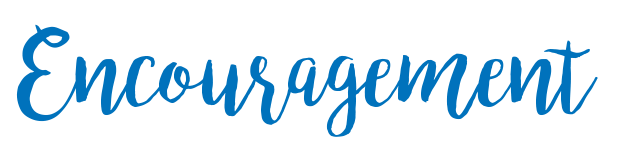 Pray for a growing spirit of encouragement – Ask God to help us build one another up and take courage for our journeys of faith.
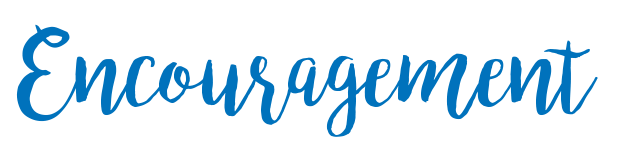 Pray that we would increasingly live in the light of the glory of Christ’s return – Ask God to help us live better in the present because of our vision of God’s promised future.